El Campamento de Hábitos Saludables
¡Matrícula del 2017!
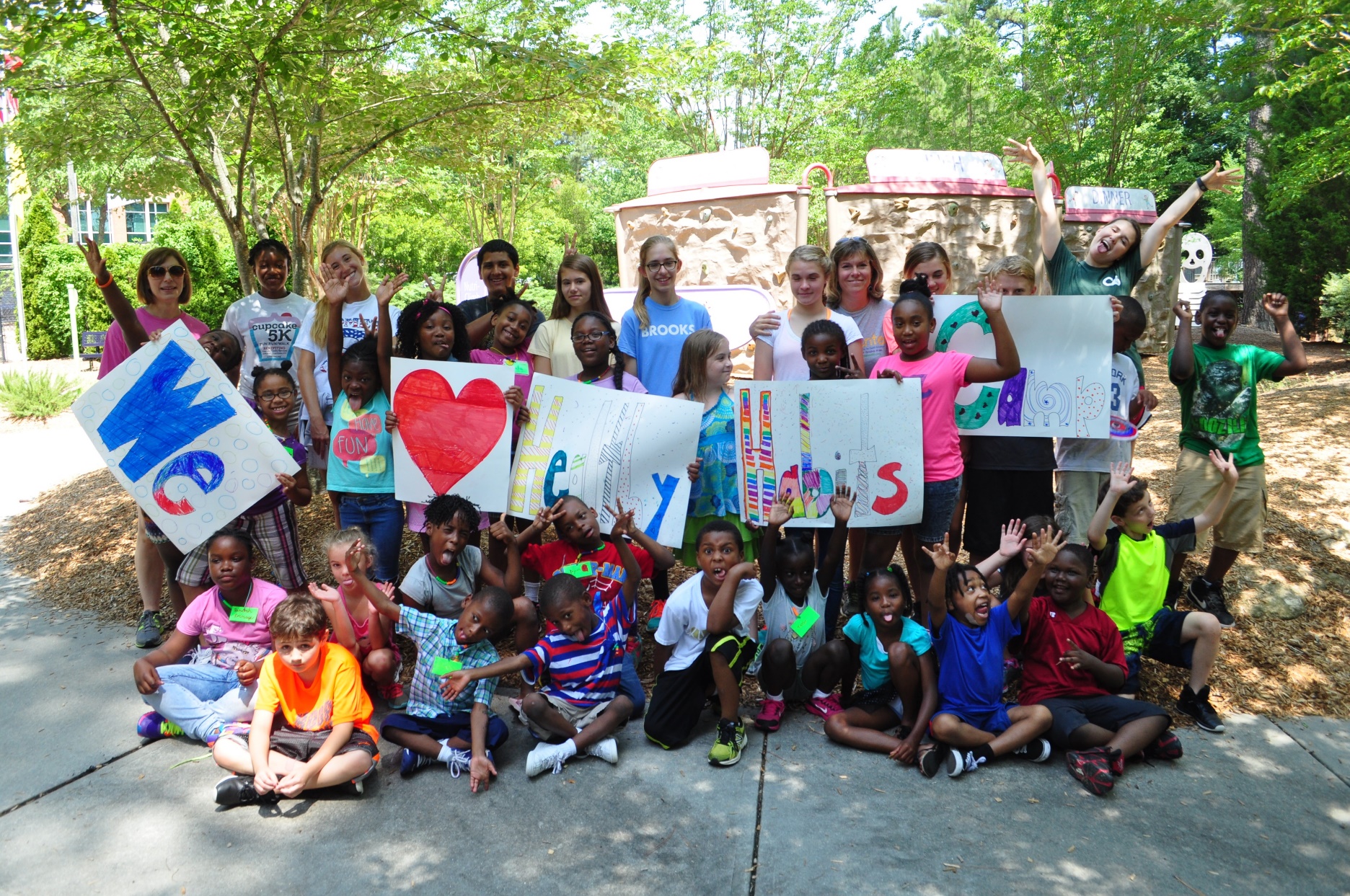 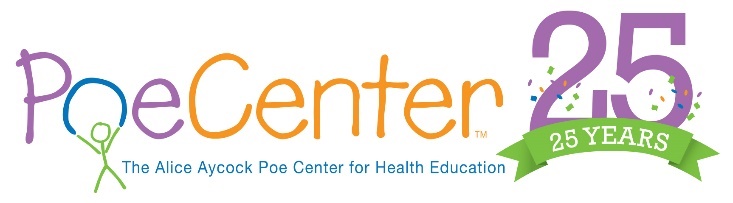 El Centro Poe para la Educación de la Salud
(Poe Center for Health Education)
224 Sunnybrook Road
Raleigh, Carolina del Norte 27610
(919) 231-4006 o (866) 402-4799 | www.poehealth.org
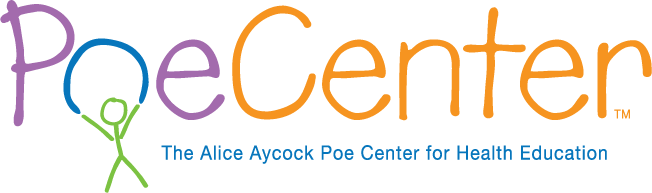 El Campamento de Hábitos Saludables del 2017
 2012!
Queridas Familias,
 
¡Gracias por participar en el Campamento de Hábitos Saludables del 2017 del Centro Poe! Nuestro campamento esta diseñado para niños que van a empezar el primer grado hasta el quinto grado, y será ofrecido la semana del 19 al 23 de junio y el 10 al 14 de julio. Por favor, elija la semana que sea más conveniente para usted y su niño/a!    

Para asegurar que usted y su niño/a tengan la mejor experiencia Poe posible, por favor lea toda la información provista en este paquete de información, y llene completamente las ultimas tres (3) páginas. Toda la información debe ser entregada al Centro Poe al 224 Sunnybrook Road en Raleigh con una (1) copia de una de los siguientes documentos de verificación: 


 	Tarjeta de EBT 
 	Carta de Almuerzo Gratis o a Precio Reducido
 	Tarjeta de Medicaid

La hora para dejar a los niños (drop off) NO debe ser antes de las 8:30 AM.  Las puertas no abrirán hasta las 8:30 AM. Los empleados y los consejeros estarán preparándose para el campamento antes de esta hora. La hora para recoger a los niños será a las 4:00 p.m   Se cobrará un cargo de demora (late fee) si su niño todavía esta con nosotros después de las 4:35 PM.  

Para mantener la seguridad de todos los niños del campamento de Hábitos Saludables, le pedimos que usted traiga y muestre una identificación (ID) con foto cuando recoja a sus niños al final del día. Por favor envíenos una nota/carta con su niño por la mañana si usted desea darle permiso a otro adulto para recoger a su niño del campamento. 
 
El Campamento de Hábitos Saludables está hecho posible por los fondos  dados por la División de Servicios Sociales del Departamento de Salud y Servicios Humanos de Carolina del Norte, y el Departamento de Agricultura de los Estados Unidos.  Por favor, contacte a Alaina Hart al a.carter@poehealth.org o Kate Mascho al k.mascho@poehealth.org o llame al (919) 231-4006 x399 con cualquier preguntas.

Otra vez, ¡le agradecemos por haber elegido el Campamento de Hábitos Saludables del Centro Poe para su aventura de verano! 
 
Sinceramente, 
 El Centro Poe
“De acuerdo con las leyes Federales de Derechos Civiles y los reglamentos y políticas de derechos civiles del Departamento de Agricultura de los EE. UU. (USDA, por sus siglas en inglés), a esta institución se le prohíbe discriminar de la gente por la base de raza, color, nacionalidad, sexo, credo religioso, discapacidad, edad, o creencias políticas. Para presentar una denuncia de discriminación, escribir al USDA, Director, Oficina de Derechos Civiles, 1400 Independence Avenue, SW, Washington, DC 20250-9410 o llame al (800) 795-3272 (voz) o (202) ) 720-6382 (TTY). El USDA es un proveedor y empleador que ofrece igualdad de oportunidades.”

Este material fue financiado por el programa nacional de ayuda de alimentación (SNAP, por sus siglas en ingles). El programa SNAP provee asistencia de alimentación a personas de bajos recursos. Para aprender mas, contacte a su agencia de servicios sociales local, o marque gratuitamente al 1-(800)662-7030.
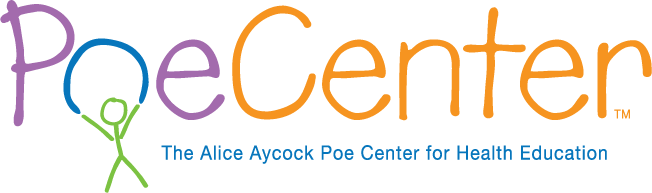 Expectativas de Comportamiento y las Políticas Disciplinarias
El Centro Poe cree que es importante mantener el orden y la disciplina en todos sus programas. Proveerles a los niños y a los empleados de Poe con un  ambiente de aprendizaje seguro y positivo es la prioridad número uno de Poe. 

El Centro Poe hace un gran esfuerzo para ayudar a que los padres/encargados y los niños entiendan lo que Poe considera como comportamientos, actitudes, y acciones, aceptables y  no aceptables. Por favor, repase lo siguiente con su(s) niño(s). Si tiene alguna pregunta, por favor comuníquese con Alaina Hart al a.carter@pohealth.org o Kate Mascho al k.mascho@poehealth.org o al (919) 231-4006 ext.399. 

¡Gracias por su cooperación!
 
El Centro Poe NO tolera y NO permite:

El castigo físico.
El uso de amenazas, intimidación, gritos, y/o lenguaje inapropiado.
Que los empleados del campamento dejen a los niños sin supervisión. 

El comportamiento de un niño en el campamento debe ser consistente con lo siguiente:

Usar lenguaje apropiado en todo tiempo. 
Cooperar con los empleados del campamento, seguir instrucciones, y quedarse con el grupo—no escaparse/salirse del campamento de Hábitos Saludables.
Respetar a otros niños y el personal, el equipo y las instalaciones, e incluso a sí mismo. 
Mantener una actitud positiva.

Las Políticas Disciplinarias:

Si un niño no puede cumplir con las expectativas de comportamiento, la Directora tendrá una conferencia con el niño. Los padres/encargados serán notificados por escrito. 
Si después de hacerse la conferencia, el niño todavía no puede cumplir con las expectativas de comportamiento, la Directora del Programa hará una conferencia con los padres/encargados. Un contrato de comportamiento se establecerá y el niño, los padres/encargados, y la Directora del Programa lo firmarán.
Si el comportamiento del niño sigue siendo disruptivo y/o peligroso, el niño será suspendido o expulsado del campamento.
Si el/los padre(s)/encargado(s) no asisten a la/las conferencia(s) y cooperan, el niño será suspendido o expulsado del campamento. 

Los comportamientos que pueden resultar en una expulsión inmediata incluyen, pero no están limitados, a: 

Cualquier acción que amenace o pudiera ser una amenaza directa a la seguridad física/emocional del niño, otros niños, o los empleados (esto incluye: pelearse, poseer un arma de cualquier tipo, morder, patear, y/o involucrarse en cualquier tipo de confrontación física). 
El vandalismo o la destrucción de cualquier propiedad del Centro Poe o de otras personas.
La mala conducta sexual.
La posesión o el uso de alcohol o de sustancias controladas, si se usan sin receta médica. 
Escaparse/salirse del campamento de Hábitos Saludables.
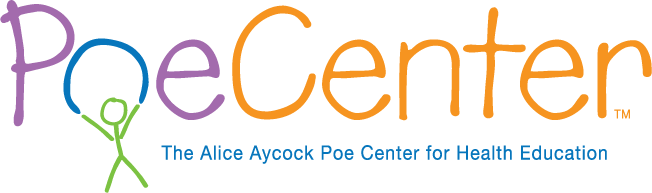 Un Vistazo al Campamento
Entrada/hora de salida: 8:30 a.m. a 4:00 p.m. 
Edades:
 Primaria baja: Estudiantes que van a iniciar el primer grado hasta segundo grado
 Primaria media: Estudiantes que van a iniciar el segundo grado hasta tercer grado 
Primaria alta: Estudiantes que va a iniciar el cuarto grado hasta el quinto grado
Un Día Típico en el Campamento de Hábitos Saludables 
(A continuación se describen los horarios generales. Los horarios específicos con los temas de la educación de salud serán proporcionados a petición el primer día del campamento.)
* Las actividades tomarán lugar en el Patio de Recreo PlayWELL cuando el buen tiempo lo permita.
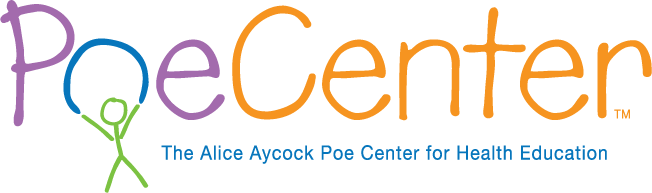 El Campamento de Hábitos Saludables: Información General
La Lista Diaria— Lo Qué Debe Traer al Campamento Cada Día:

 Cualquier medicamento(s) necesario (marcados en una bolsa de plástico) 
 Un suéter o abrigo ligero
 Zapatos cerrados/tenis (cualquier calzado apropiado para actividad física diaria)
Un par de zapatos cerrados extra el miércoles para el día de los juegos de agua
 Un cambio de ropa (con su nombre en una bolsa de plástico) 
 Una cobija para el tiempo de descanso

El Centro Poe proveerá a los niños del campamento con lo siguiente: 

 ¡Un ambiente seguro donde los niños puedan involucrarse en actividades saludables e interactivas!
 Desayuno, almuerzo, dos (2) meriendas y agua.
 La entrada al Parque de Recreo PlayWELL, un parque/jardín de recreo enfocado en la educación de la salud. 
 Personal/consejeros del campamento que están certificados en RCP y Primeros Auxilios.
 ¡Diversión SALUDABLE!
 
Cómo Llegar al Campamento de Hábitos Saludables:

El Centro Poe se encuentra en 224 Sunnybrook Road en Raleigh,Carolina del Norte, 27610.
 
Desde la 440/Inner Beltline, tome la salida 13A,
y gire a la derecha hacia New Bern Ave., hacia el centro. 
En el segundo semáforo, gire a la izquierda en Sunnybrook Road.
El Centro Poe está a la derecha (en la esquina de Kidd Road).
 
Desde la 440/Outer Beltline, tome la salida 15, 
y gire a la izquierda hacia Poole Road. 
En el tercer semáforo, gire a la derecha en Sunnybrook Road.
El Centro Poe está a la izquierda (en la esquina de Kidd Road).
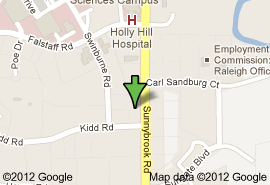 De acuerdo con las leyes Federales de Derechos Civiles y los reglamentos y políticas de derechos civiles del Departamento de Agricultura de los EE. UU. (USDA, por sus siglas en inglés), a esta institución se le prohíbe discriminar de la gente por la base de raza, color, nacionalidad, sexo, credo religioso, discapacidad, edad, o creencias políticas. Para presentar una denuncia de discriminación, escribir al USDA, Director, Oficina de Derechos Civiles, 1400 Independence Avenue, SW, Washington, DC 20250-9410 o llame al (800) 795-3272 (voz) o (202) ) 720-6382 (TTY). El USDA es un proveedor y empleador que ofrece igualdad de oportunidades.”

Este material fue financiado por el programa nacional de ayuda de alimentación (SNAP, por sus siglas en ingles). El programa SNAP provee asistencia de alimentación a personas de bajos recursos. Para aprender mas, contacte a su agencia de servicios sociales local, o marque gratuitamente al 1-(800)662-7030.
Campamento de Hábitos Saludables:
Matrícula y Contacto de Emergencia
Por favor matricule a mi niño en el Campamento de Hábitos Saludables del Centro Poe para la semana del: 

  19 al 23 de junio O    10 al 14 de julio
(Por favor elija sólo una semana por cada niño/a.)

Mi niño/a asiste a la (marque UNO):  Escuela Tradicional (nombre de la escuela)_______________________________    Escuela de todo el año
 Escuela en casa
Información del Niño/a

Nombre del niño/a (Primer/Segundo/Apellido):_______________________________________ Apodo/nombre: ____________________________

Dirección:___________________________________________  Ciudad:________________________  Código Postal:________________________

Género:  Femenino   Masculino  Fecha de nacimiento:______________________  Edad (del niño/a después del 1º de junio del 2017):_________

Grado que va a cursar el próximo año escolar:______________________
Marque TODO lo que aplique a su niño/a:
*El Personal de Poe y los voluntarios no están capacitados para proporcionar el cuidado necesario para niños con ciertas necesidades especiales. 

 Alergias (alimentos/medicamentos)________________________________________________________________________________________
 ADD o ADHD (Trastorno por déficit de atención, con o sin hiperactividad)
 Medicamento(s) [tipo(s), dosis, y frecuencia]_________________________________________________________________________________
Problemas Emocionales/Mentales: _________________________________________________________________________________________
_______________________________________________________________________________________________________________________

Otras ________________________________________________________________________________________________________________                                                                                                                                                                                                                                                    

Información de Contacto:  Familia, Emergencia, y Proveedor de Cuidado Médico

En caso de emergencia, Poe puede contactar al :  Contacto Primario  Contacto Secundario      Otro (por favor  provea esta información a Poe)
 	   
Nombre del padre/encargado (contacto primario): ________________________________ Empleador:________________________________
 
Dirección (casa) :_________________________________________ Ciudad:______________________ Código Postal:_____________________	
Núm. Tel. (casa) #:____________________________ Núm. Tel. (trabajo) #:___________________________  ext._________________	
 
Núm. Tel. (celular) #:____________________________ Correo electrónico:__________________________________________
 
Nombre del contacto secundario:________________________________ Empleador:_________________________________________________
 
Dirección (casa):_________________________________________ Ciudad:______________________ Código Postal:_____________________	
Núm. Tel. (casa) #:____________________________ Núm. Tel. (trabajo) #:___________________________  ext._________________	
 
Núm. Tel. (celular) #:____________________________ Correo electrónico:_________________________________________

Médico del niño (nombre): ________________________________________________ Núm. Tel. (consultorio): ____________________________

Dentista del niño (nombre):________________________________________________ Núm. Tel. (consultorio): ____________________________

Preferencia de Hospital:_____________________________ Compañía de Seguro Médico y Núm. de Póliza #:__________________________

POR FAVOR LLENAR  EL FORMULARIO Y DEVOLVERLO AL CENTRO POE
Campamento de Hábitos Saludables
Verificación e Información de Permiso
Mi niño/a es elegible para o ya recibe almuerzo gratis o a precio reducido en la escuela.

Firma del Padre/Encargado:_______________________________________________ Fecha:_____________________

Yo he leído, entendido, y  he aceptado las Políticas de los Programas para Jóvenes del 2017 del Centro Poe.

Firma del Padre/Encargado:________________________________________________ Fecha: ____________________
	
Yo he leído, entendido, y he aceptado las Expectativas de Comportamiento y las Políticas Disciplinarias de 2017 del Centro Poe.

Firma del Padre/Encargado:_________________________________________________ Fecha:____________________

Circunstancias Especiales:

Los padres/encargados están obligados a informar al Centro Poe por escrito, antes de la aceptación de un niño en el programa de Poe, de cualquier circunstancia especial que pueda afectar la capacidad del niño de participar plenamente y dentro de las pautas de comportamiento aceptables, incluyendo pero no limitado a cualquier problema grave de comportamiento o circunstancias especiales relativas a las condiciones psicológicas, médicas, o físicas. Al ser informado de tales circunstancias, la Directora del Programa (o una persona que esté designada) puede requerir una conferencia con los padres/encargados para discutir los problemas creados por estas circunstancias.
 
Yo entiendo y reconozco que: (1) es la responsabilidad del padre/encargado de divulgarle completamente al Centro Poe de cualquier circunstancia especial que pudiera afectar la capacidad de mi niño a participar, y (2) es la responsabilidad del padre/encargado de informarle al Centro Poe de cualquier modificación solicitada que el padre/encargado crea necesaria y alcanzable para el participante.  
 
Por favor firme, indicando que usted ha leído, entendido, y aceptado los términos y condiciones establecidos anteriormente.
 
_________________________________________                       _____________________
Firma del Padre/encargado                              	                   Fecha

Permiso para Aplicar el Protector Solar (Sunscreen)

Doy permiso al personal del Centro Poe para la Educación de la Salud de aplicarle protector solar a mi niño/a.
 
__________________________________________		_______________________________________
Nombre del Niño/a			Firma del Padre/Encargado
	
Fecha:_____________________  

¿Como aprendió usted sobre los programas del Centro Poe?

Amigo/a o pariente       Página web del Centro Poe       En la escuela de mi niño/a

Facebook	                 Twitter	                  El Departamento de Servicios Humanos

 Otro medio                                                          	

POR FAVOR LLENAR EL FORMULARIO Y DEVOLVERLO AL CENTRO POE
El Centro Poe para la Educación de la Salud: 
Las Políticas de Programas para Jóvenes
Por favor lea y ponga sus iniciales _____ al lado de cada uno de los siguientes espacios para indicar que usted entiende todas estas normas. 

Exoneraciones/Permiso
Permiso – Yo permito que mi niño participe en las actividades dados por el Centro Poe. _________
Fotografía – Yo permito que el Centro Poe use fotos/imágenes de mi niño/a como un/a participante en los programas del Centro Poe en materiales de promoción internas y externas. Esto incluye cualquier material impreso, televisivo, y publicidad impresa, videos de promoción y el sitio Web del Centro Poe, que son producidos y/o publicados por Poe. Además yo permito que el Centro Poe y/o los medios de comunicación usen fotos/imágenes de mi niño/a en las noticias impresas y televisivas que hablen del Centro Poe. Yo entiendo que el nombre de mi niño/a no será publicado._________ 

Las Políticas del Tratamiento Médico
Seguro contra Accidentes – Los participantes son responsables de su propio seguro de accidentes cuando se utiliza el Centro Poe y cuando participan en programas del Centro Poe fuera del sitio._______
Medicamentos – El Centro Poe por lo general no administra ningún medicamento y solo lo hará cuando se le indique por escrito por el padre/encargado del niño. Sin embargo, en el caso de una emergencia en la que el padre/encargado no puede ser contactado, el personal de Emergencias Medicas y el Centro Poe podrá tomar acciones adecuadas en el mejor interés del niño._________
Fluidos corporales transmitidos por la sangre / exposición a agentes patógenos – Yo entiendo que, mientras mi niño/a esta al cuidado del Centro Poe, si un niño está expuesto a un fluido corporal en la piel lesionada o las membranas mucosas, (ej. Salpicaduras en la boca o los ojos) de otro niño, el Centro Poe contactará a los padres/encargados de ambos niños. Ellos les explicarán lo que ha ocurrido, y proporcionarán el nombre del médico del niño que ha transmitido los fluidos corporales a los padres/encargados del niño expuesto. Si un miembro del personal del centro ha sido expuesto a sangre o un fluido corporal de un niño, el Centro Poe le proveerá el nombre y número de teléfono del médico del niño.______
Yo he leído y he aceptado cada declaración anterior y específicamente autorizo al Centro Poe para dar el nombre y número de teléfono del médico de mi niño, junto con una descripción de lo ocurrido, al padre/encargado de cualquier niño/a que sea expuesto/a sangre o fluido corporal, o a cualquier miembro del personal que sea expuesto al mismo, de mi niño.________

Políticas del Programa
El personal del Centro Poe y los voluntarios no están capacitados para proporcionar el cuidado necesario para niños con ciertas necesidades físicas y mentales especiales. _______
Las inclemencias del tiempo – Entiendo que los programas no están disponibles cuando la escuela está cerrada debido al mal tiempo. __________
Entiendo que el Centro Poe no es responsable de los objetos personales perdidos o robados en nuestro programa. ____________
 
Nombre del Niño ___________________________  Firma del Padre/Encargado___________________________________


POR FAVOR LLENAR EL FORMULARIO Y DEVOLVERLO AL CENTRO POE
Política para Dejar/Recoger a los Niños del Campamento de Hábitos Saludables
Por favor lea y firme abajo para indicar que entiende estas políticas.


Para Dejar al Niño
La hora para dejar a los niños NO puede ser antes de las 8:30 AM.  El personal y los consejeros se estarán preparando  para el día y las puertas no abrirán hasta las 8:30 AM.  Pedimos que el primer día del campamento, el padre/encargado que deja a los niños por favor tenga una identificación con foto lista para presentar en la entrada. 

Para Recoger al Niño 
La hora para recoger a los niños será de 4:00-4:30 p.m. cada día y usaremos el sistema de fila de carros (carpool).  Usted recibirá tres (3) hojas de color con el nombre de su hijo/a para las personas que van a recoger al niño/a, incluyéndolo a usted. Por favor coloque la hoja en el lado del pasajero de su automóvil cuando recoja a su hijo/a.  Una identificación con foto es requerida para que El Centro Poe le dé la salida a su hijo/a. 

Por favor provea 3 nombres, incluyendo el suyo, de las personas autorizadas para recoger a su hijo/a.  

______________________________________	         	 ____________________________________
  Nombre del Padre/Encargado		           	  Número de teléfono 

______________________________________	        	  ____________________________________
  Nombre del Padre/Encargado		           	  Número de teléfono 

______________________________________	         	 ____________________________________
  Nombre del Padre/Encargado		            	 Número de teléfono 


Si usted llega a recoger a su hijo después de las 4:35 p.m., hay una multa de $5 por el primer minuto y una multa de $1 por cada minuto después de eso. 


Entiendo y acepto todo lo mencionado anteriormente: 

Nombre del Niño/a ________________________________ Firma del Padre/Encargado ____________________________

 
POR FAVOR LLENAR EL FORMULARIO Y DEVOLVERLO AL CENTRO POE
De acuerdo con las leyes Federales de Derechos Civiles y los reglamentos y políticas de derechos civiles del Departamento de Agricultura de los EE. UU. (USDA, por sus siglas en inglés), a esta institución se le prohíbe discriminar de la gente por la bas  de raza, color, nacionalidad, sexo, credo religioso, discapacidad, edad, o creencias políticas. Para presentar una denuncia de discriminación, escribir al USDA, Director, Oficina de Derechos Civiles, 1400 Independence Avenue, SW, Washington, DC 20250-9410 o llame al (800) 795-3272 (voz) o (202) ) 720-6382 (TTY). El USDA es un proveedor y empleador que ofrece igualdad de oportunidades.”

Este material fue financiado por el programa nacional de ayuda de alimentación (SNAP, por sus siglas en ingles). El programa SNAP provee asistencia de alimentación a personas de bajos recursos. Para aprender mas, contacte a su agencia de servicios sociales local, o marque gratuitamente al 1-(800)662-7030.
9